ČVUT v Praze, Fakulta stavební
Katedra materiálového inženýrství a chemie
Moderní metody navrhování stavebních materiálů
123YMNM
LS 2025
Návrh směsí
stavební materiály (většina) jsou souborem několika složek (směs, kompozit)
výsledné vlastnosti jsou dány množstvím těchto složek, jejich typem a obj. zastoupením, dále jejich uspořádáním, vzájemnými interakcemi a způsobem zpracování
cílem návrhu je určení parametrů a podmínek, které vedou k vytvoření takového materiálu, aby vyhovoval zadaným požadavkům
složitost  systému vedla k rozvoji optimalizačních metod
2
Optimalizace návrhu směsí
do procesu návrhu vstupuje mnoho proměnných-> složitý systém -> nelze řešit analyticky (= matematický popis sledovaného jevu)
Využití empirických (aproximačních) metod– sledování cílové vlastnosti na základě změny vstupních parametrů a snaha o přibližný popis
Nalezení řešení (cílové hodnoty, maxima, ...) může být velice náročné -> využití optimalizačních postupů
cílem zefektivnit proces hledání = v co nejkratším čase (snížení počtu kroků), s minimálními náklady/požadavky/nároky
- Optimalizační metody mají obecnou platnost, ne všechny jsou vhodné pro využití při návrhu směsí
3
Optimalizační metody
4
Design of experiments
Plánování experimentů (DOE)
Systematický postup při plánování, provádění a vyhodnocení experimentů
Cílem je identifikovat vztahy mezi vstupními (nezávislými) a výstupními (závislými) proměnnými (faktory->odezva)
cílená změna vstupu (intervence) – sledování odezvy = analýza rozptylu
každá vstupní proměnná má min. dvě hodnoty (level)
DoE pomáhá vytvořit efektivní postup při nalezení klíčových faktorů ovlivňujících výstupy danéhosystému
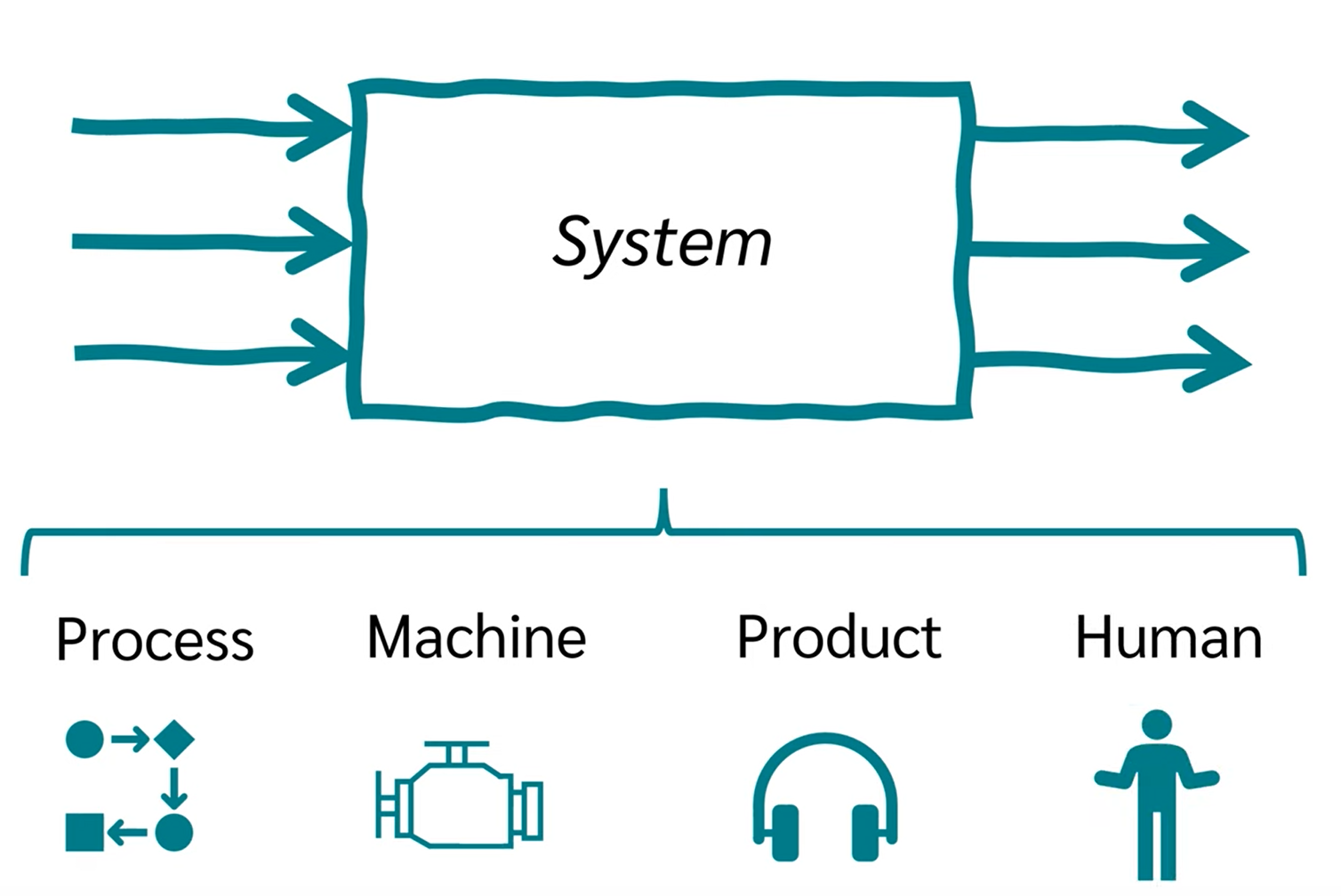 5
Design of experiments
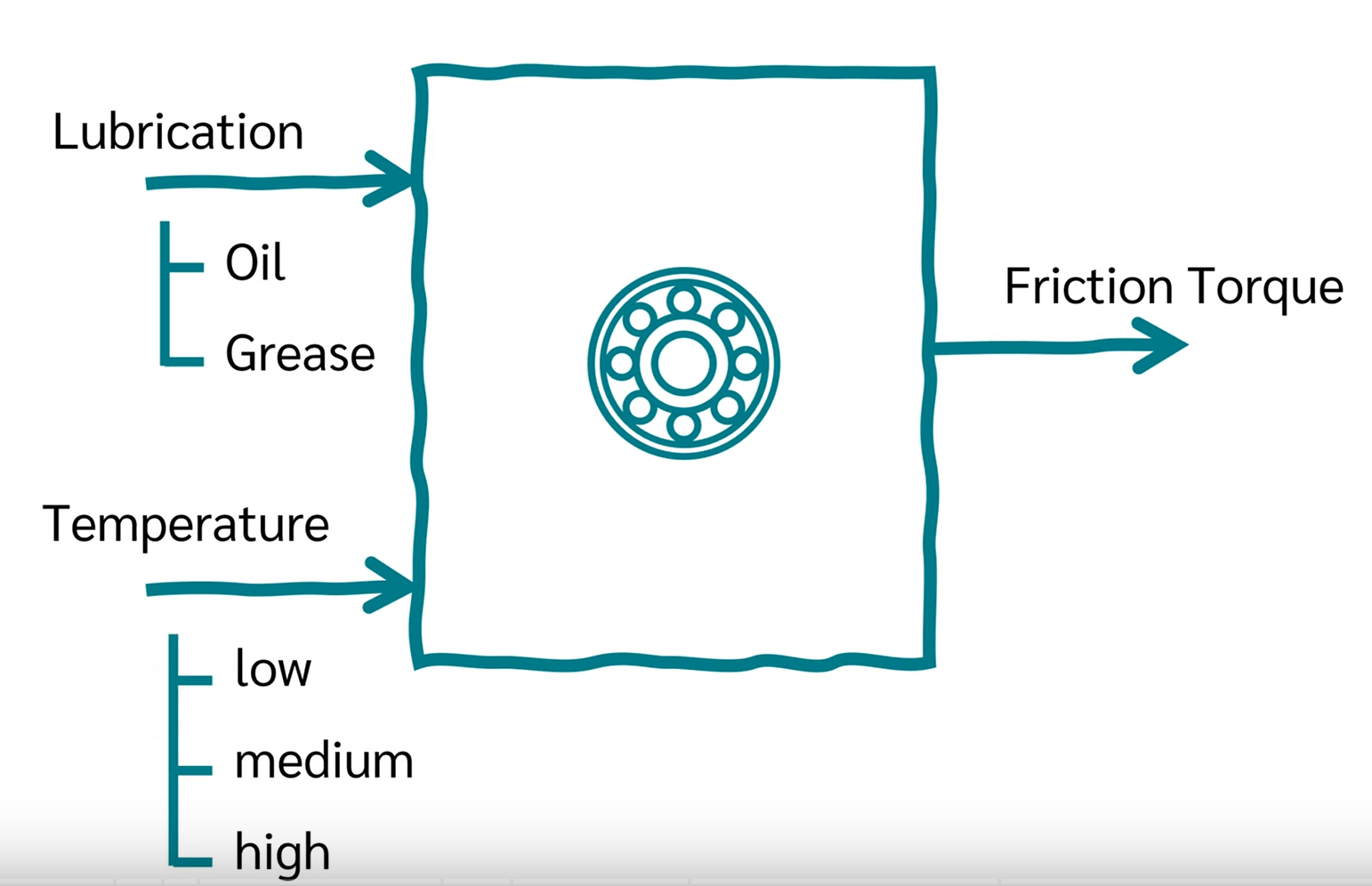 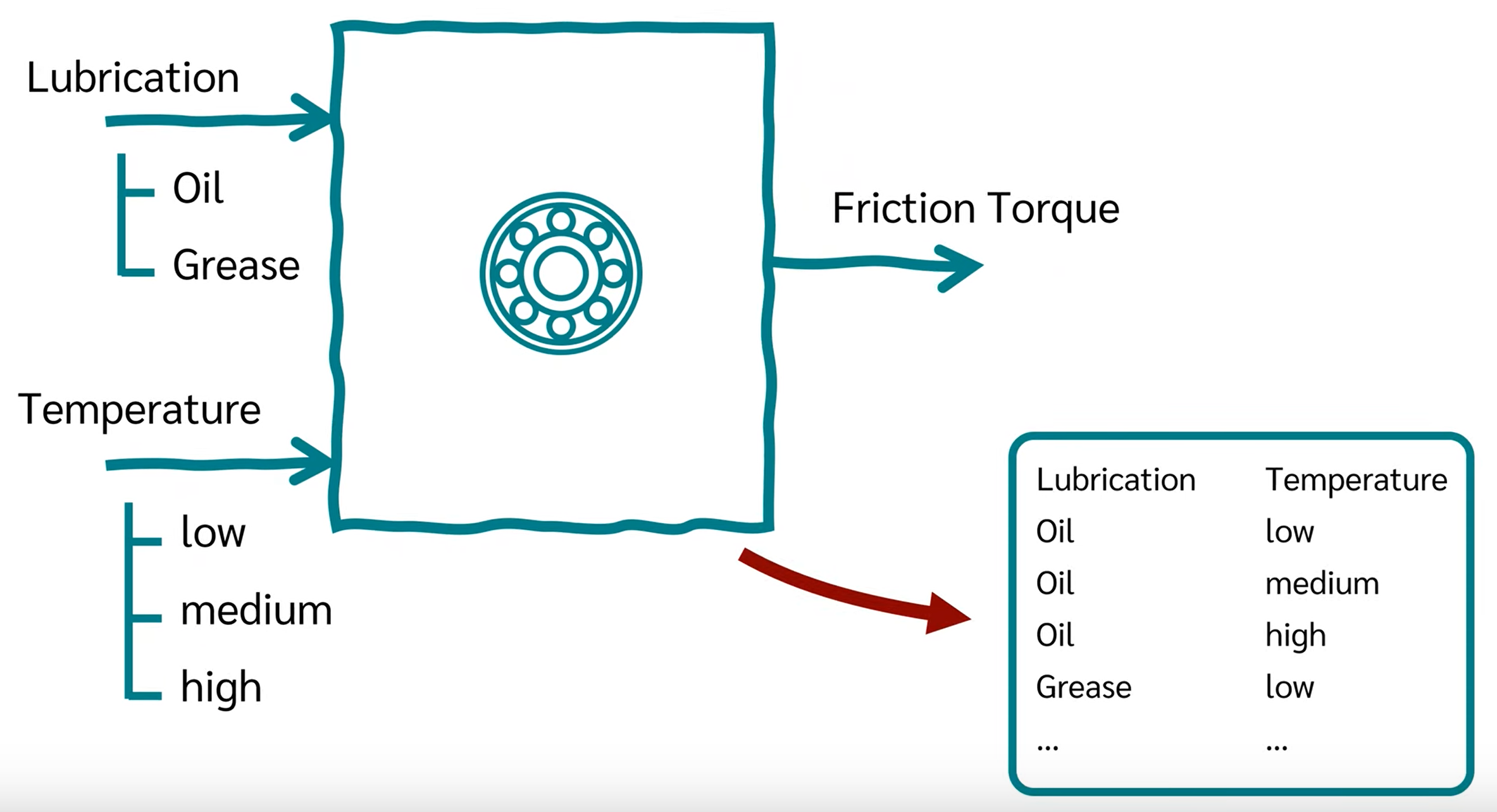 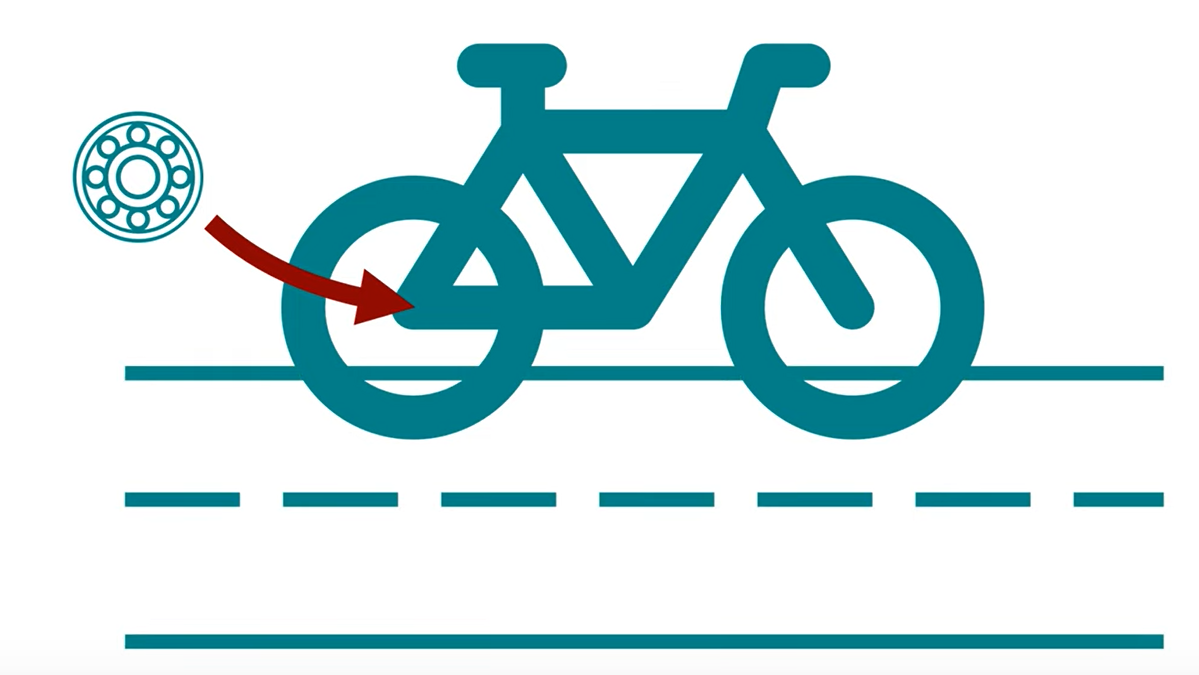 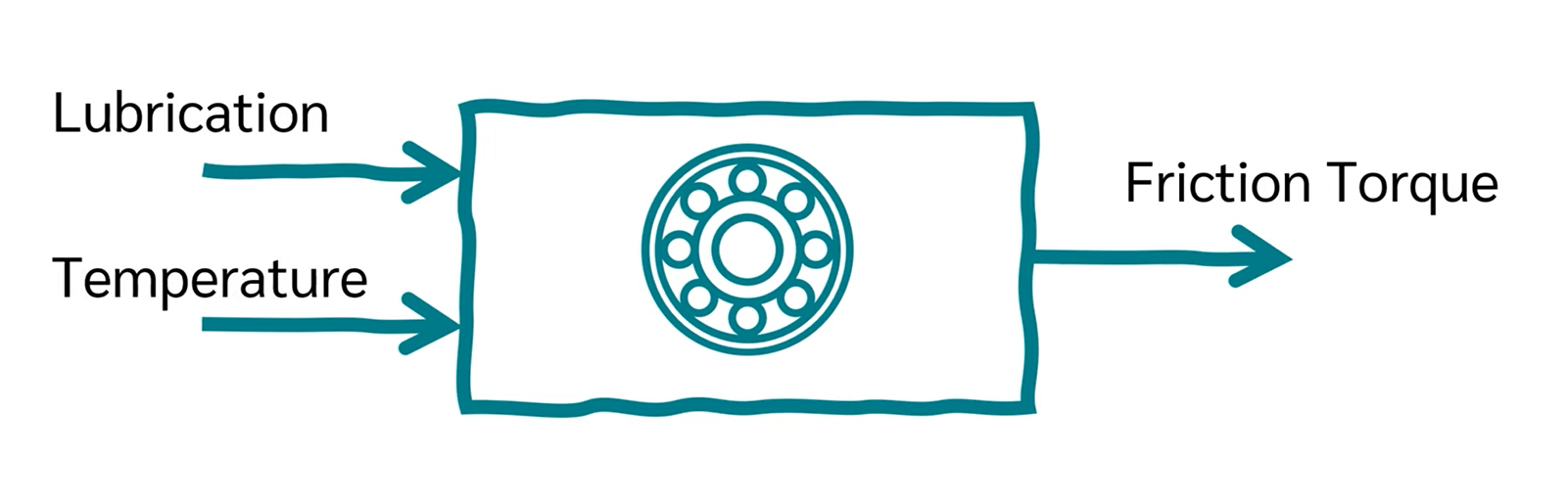 6
Design of experiments
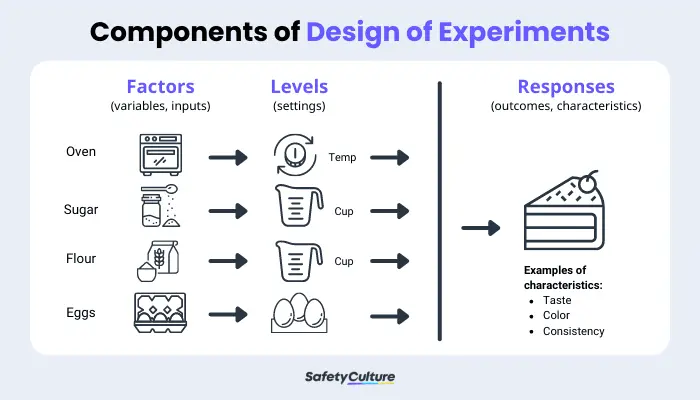 7
Design of experiments
Oblasti využití
Určení relevantnosti faktorů (screening)
stanovení míry vlivu 
výběr/eliminace faktorů



Stanovení optimálních vstupních proměnných
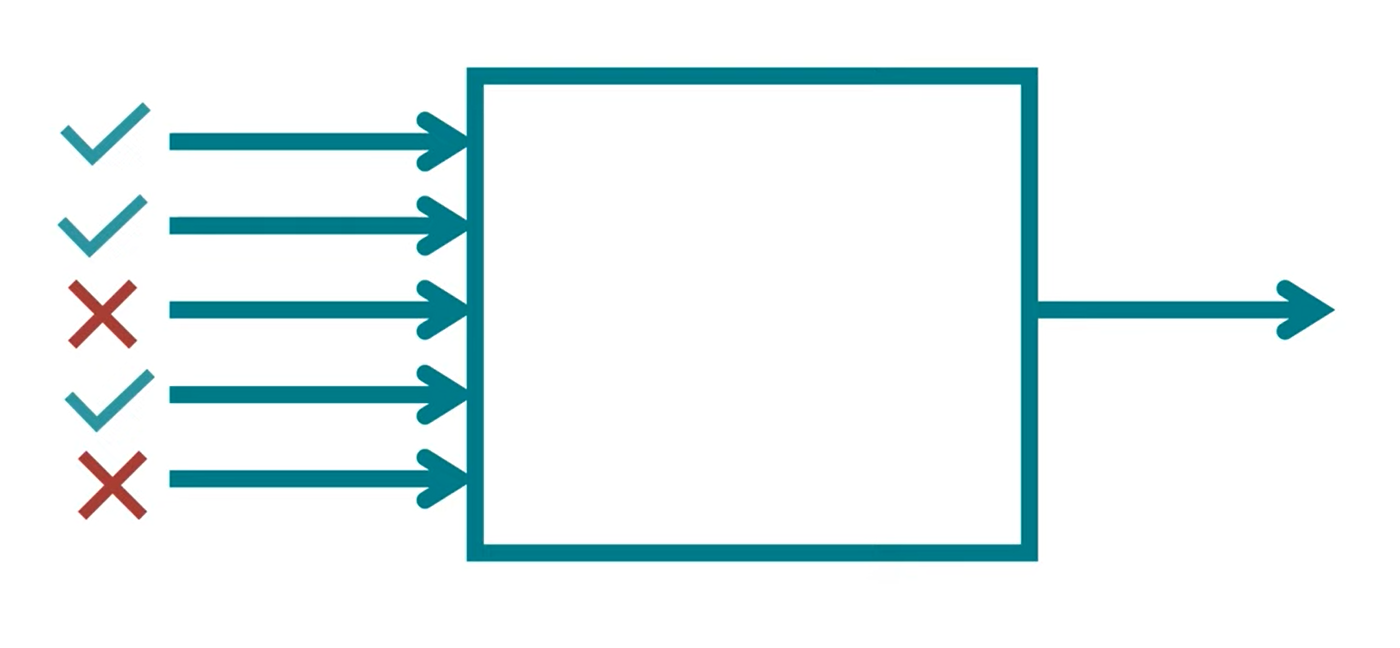 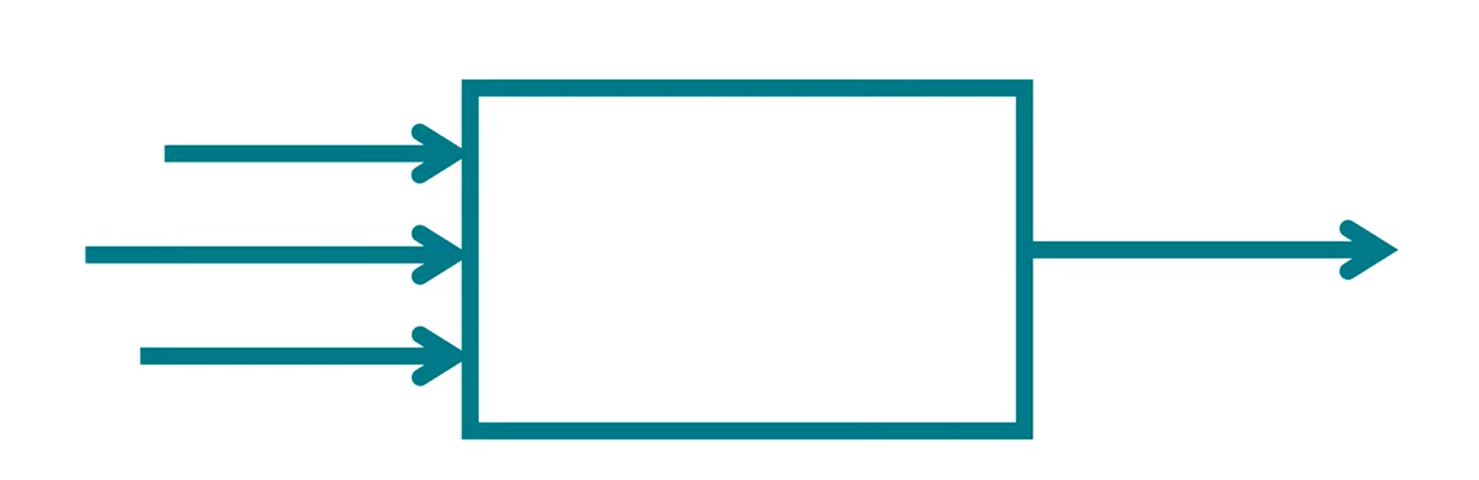 8
Design of experiments
Struktura procesu
Příprava
Screening
Optimalizace
Verifikace
9
Design of experiments
Struktura DOE
Příprava
Screening
Optimalizace
Verifikace
10
Design of experiments
Struktura DOE
Seznámení s problémem
Analýza a porozumění systému -> identifikace funkčních mechanismů, základních principů apod.
Stanovení výstupních proměnných (zkoumané odezvy)
Identifikace potenciálních faktorů
komplexní proces – nutné posoudit všechny faktory
časová náročnost
zpracování formou diagramů pro lepší přehlednost
Příprava
11
Design of experiments
Struktura DOE
Screening
Posouzení relevantnosti a případná redukce nedůležitých vstupů
Počet uvažovaných faktorů je klíčový pro množství experimentů
např. full factorial design vyžaduje 
                                      N = 2k 
      experimentů/měření (runs) pro posouzení      	všech kombinací faktorů (platí jen pro                  dvouúrovňové faktory)
12
Design of experiments
Struktura DOE
screening nezbytný zejména při:
systémech s velkým počtem faktorů (4+)
při náročných experimentech (časově, prostorově, finančně) 

snížení počtu faktorů, omezení jen na nejvíce ovlivňující
zefektivnění procesu (snížení počtu experimentů při zachování srovnatelné kvality)

aplikace statistických metod -> nutnost mít  dostatečně velkého testovací vzorek (tj. Dostatek měření/experimentů)
Screening
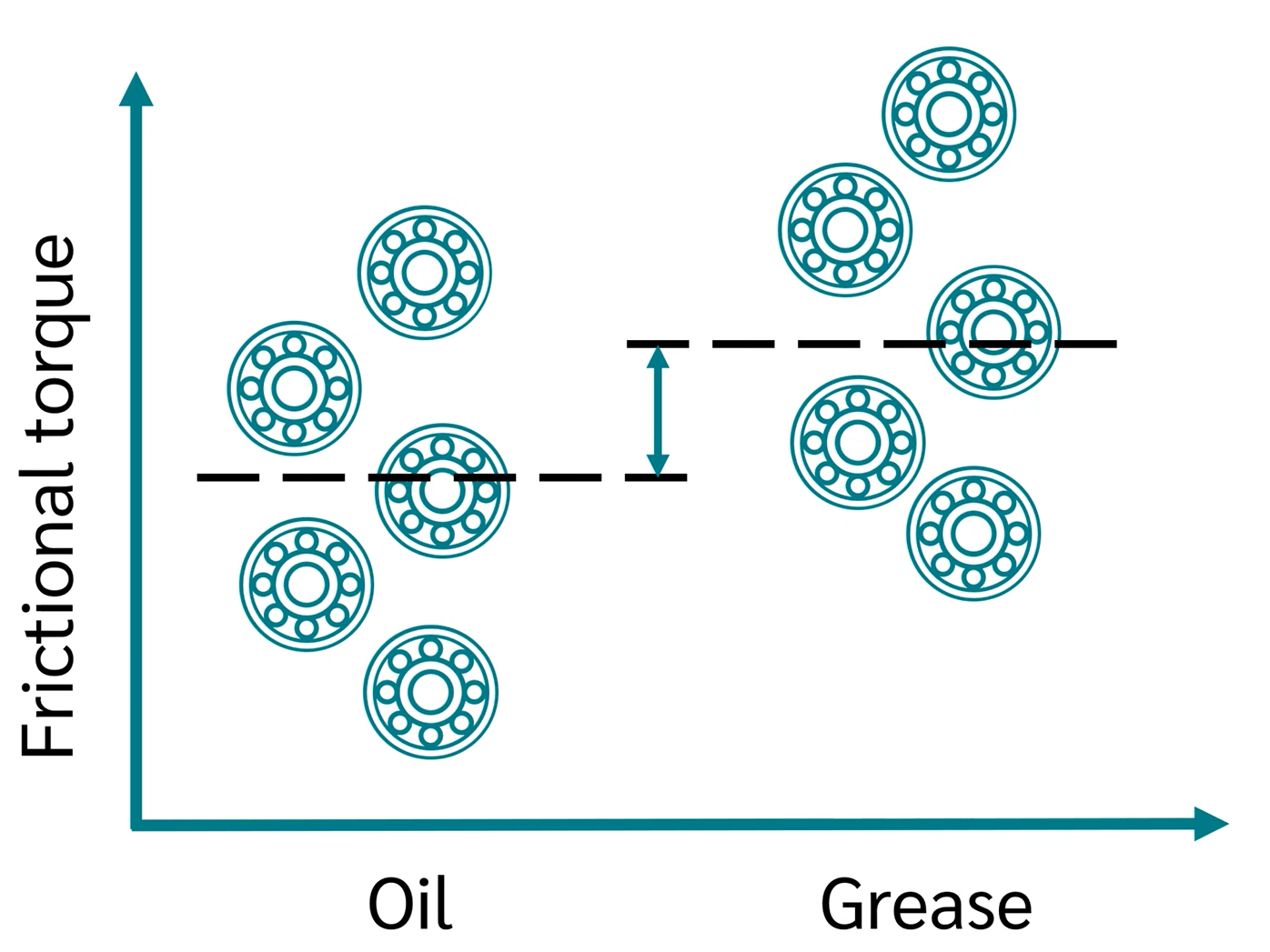 13
Design of experiments
Struktura DOE
Požadavky na velikost testovaného vzorku

variabilita výstupní proměnné klesá s rostoucím počtem experimentů/měření
vyšší počet experimentů nutný také při velkém rozptylu hodnot výstupů
Nutno nalézt kompromis mezi přesností a náročností návrhu

=> Doporučený počet experimentů/měření
Screening
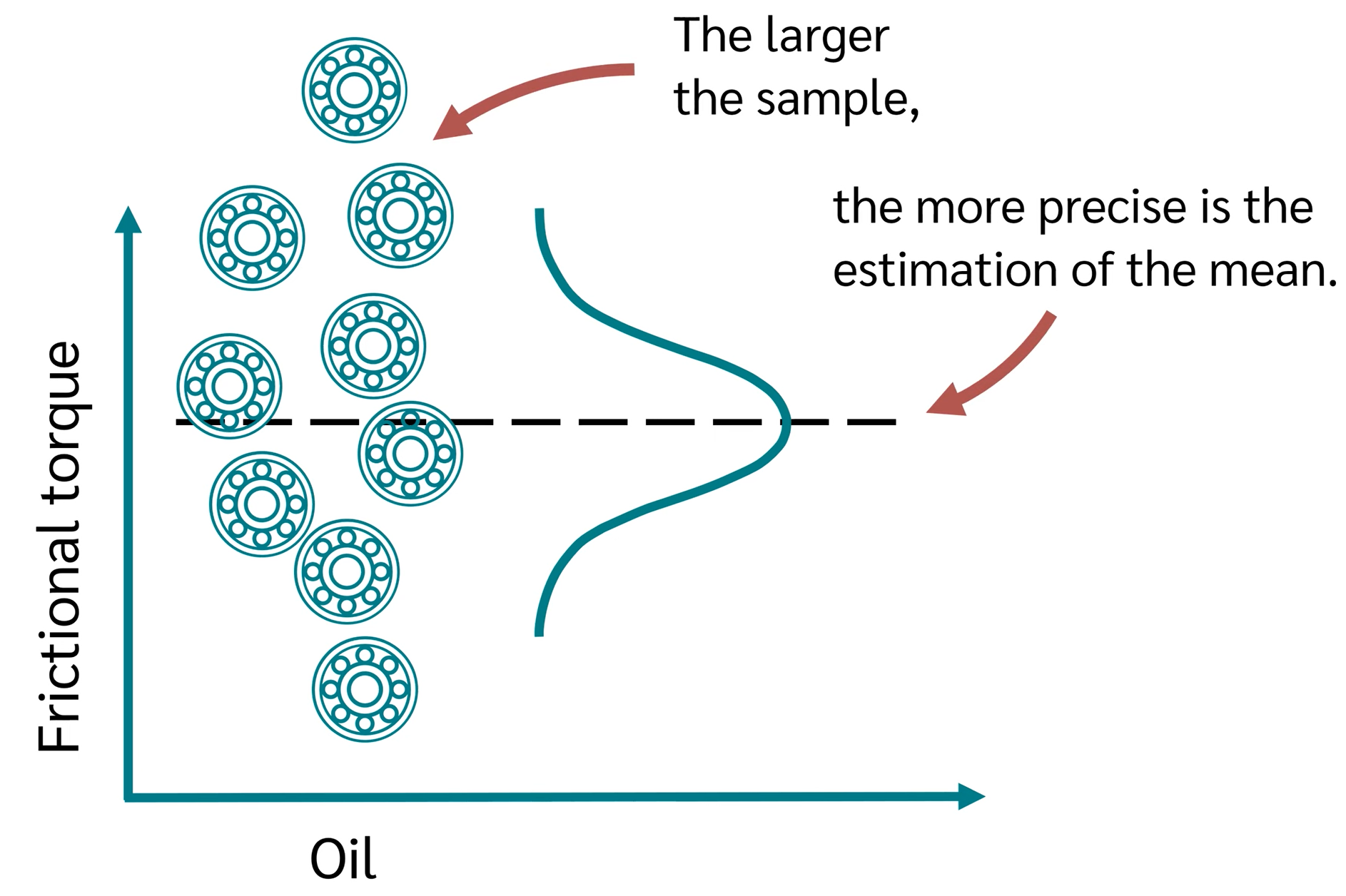 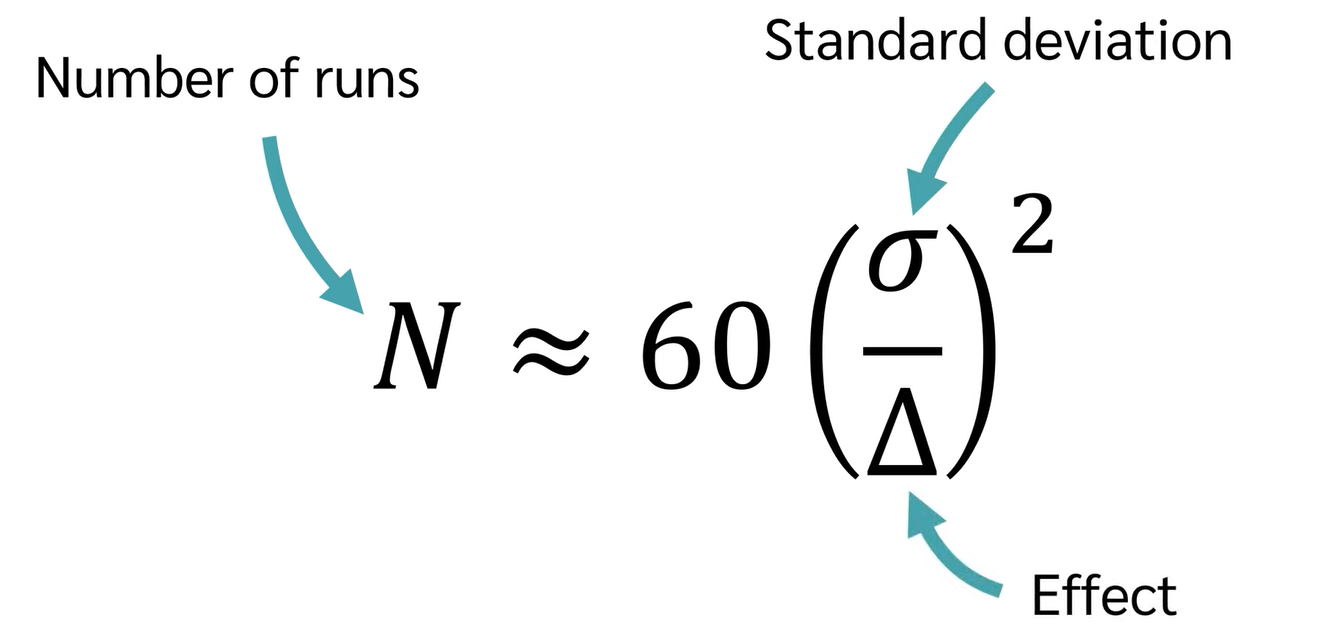 14
Design of experiments
Příklad aplikace DOE
Ložisko, vliv mazání a teploty na tření 

Předpokládáme, že
Screening
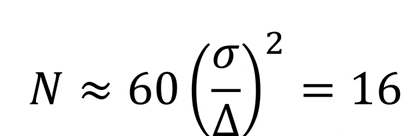 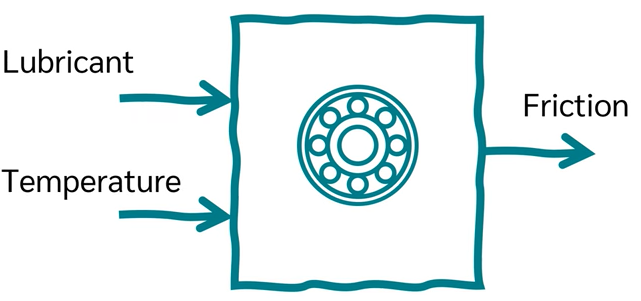 15
Design of experiments
Příklad aplikace DOE
Ložisko, vliv mazání a teploty na tření 

Předpokládáme, že
Screening
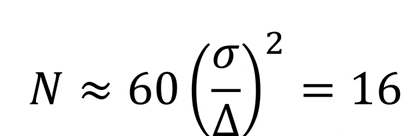 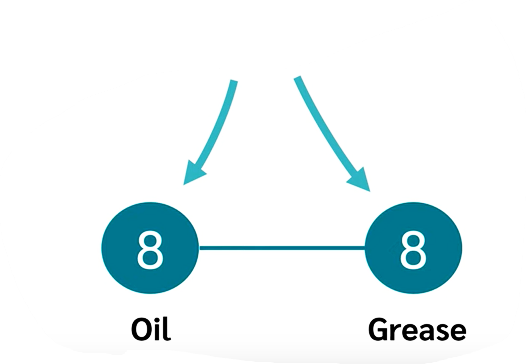 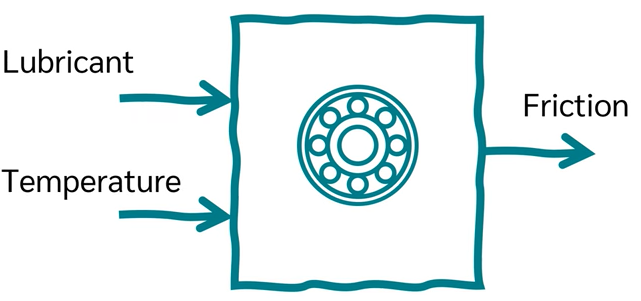 16
Design of experiments
Příklad aplikace DOE
Ložisko, vliv mazání a teploty na tření 

Předpokládáme, že
Screening
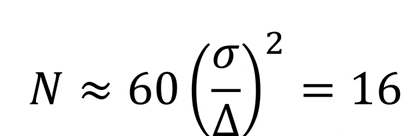 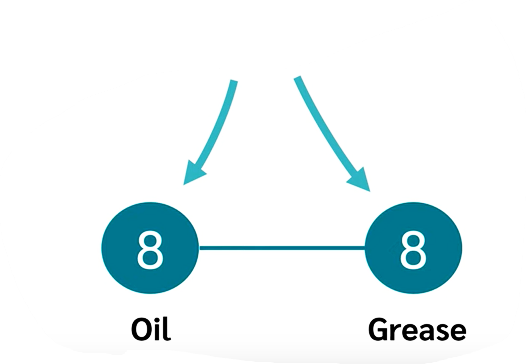 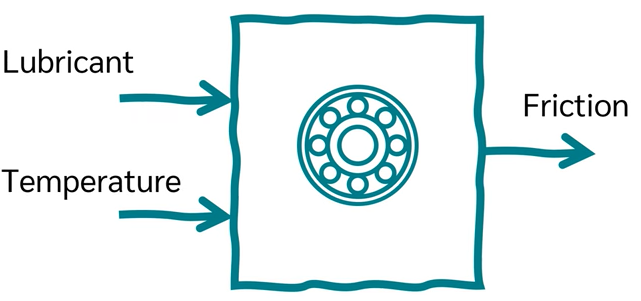 17
Design of experiments
Příklad aplikace DOE
Screening
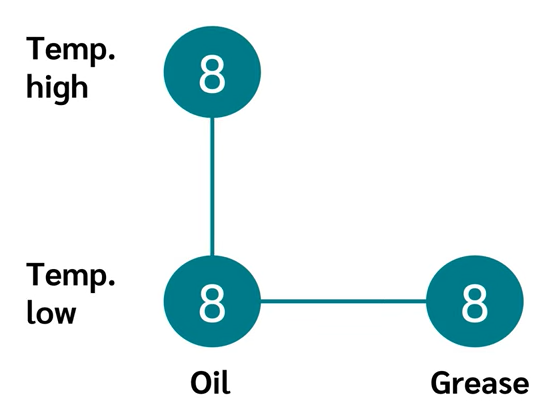 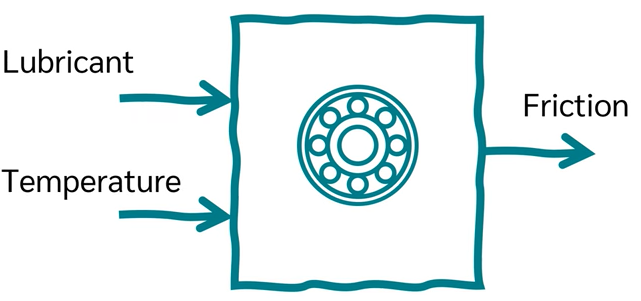 18
Design of experiments
Příklad aplikace DOE
Screening
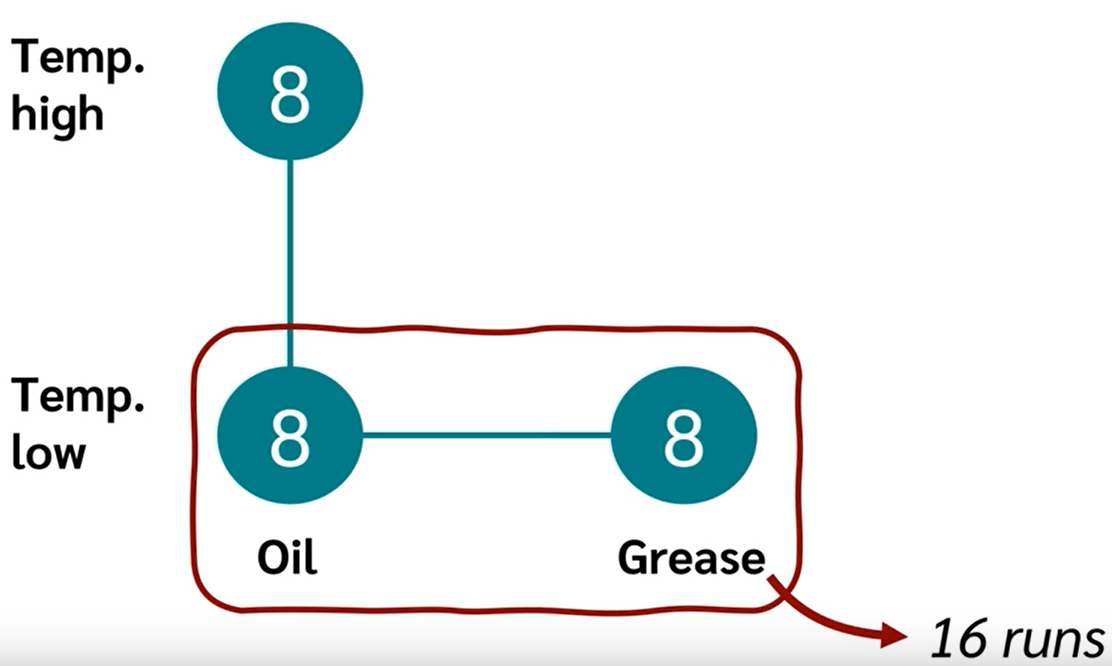 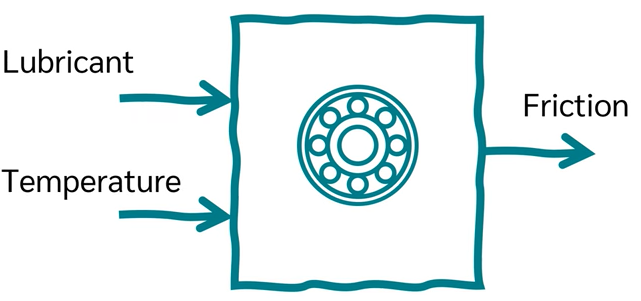 19
Design of experiments
Příklad aplikace DOE
Screening
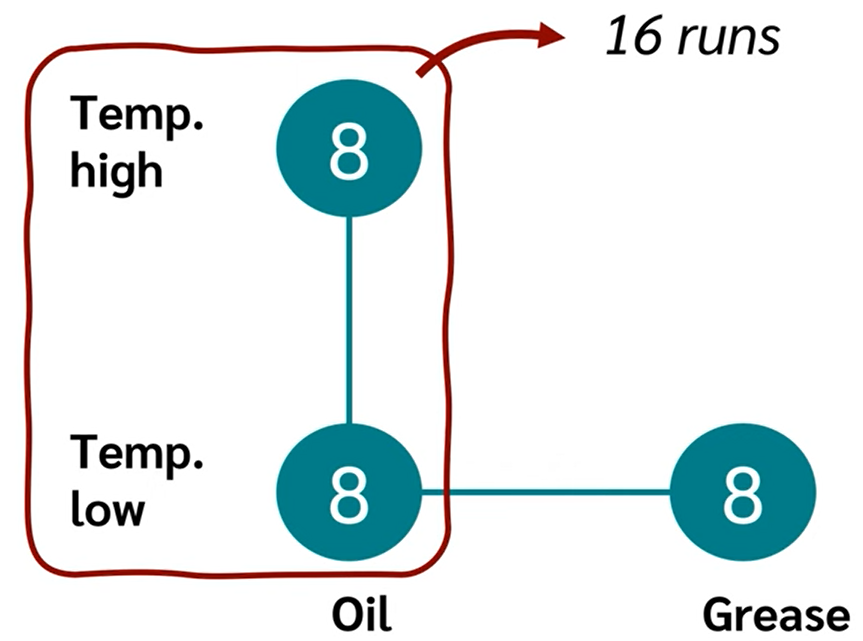 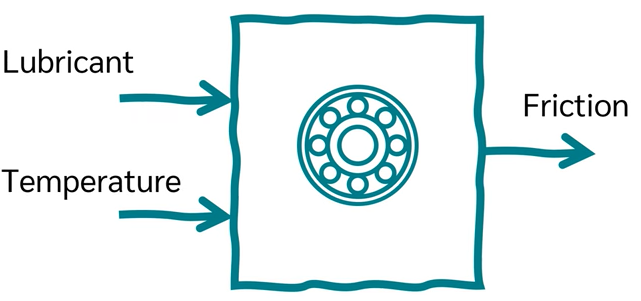 20
Design of experiments
Příklad aplikace DOE
Screening
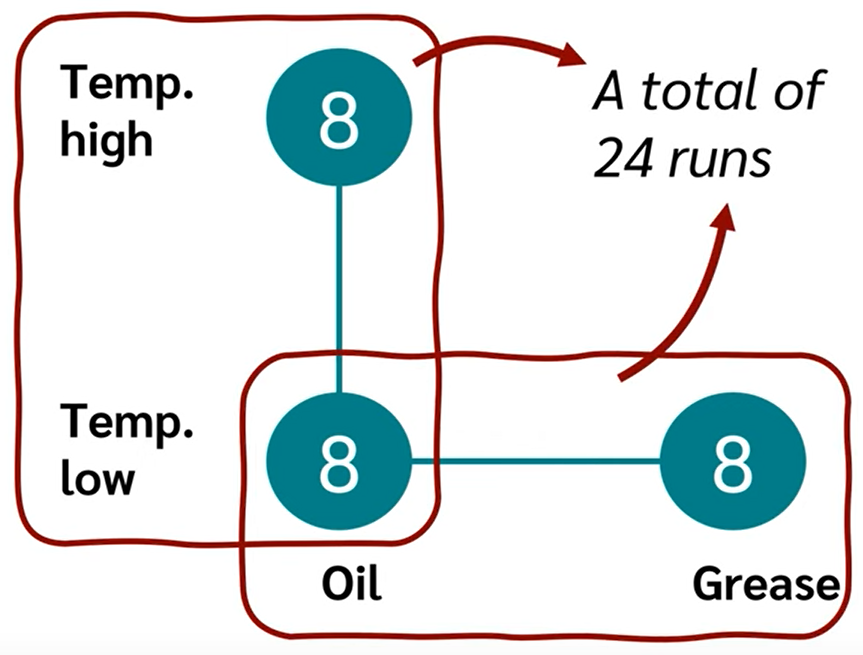 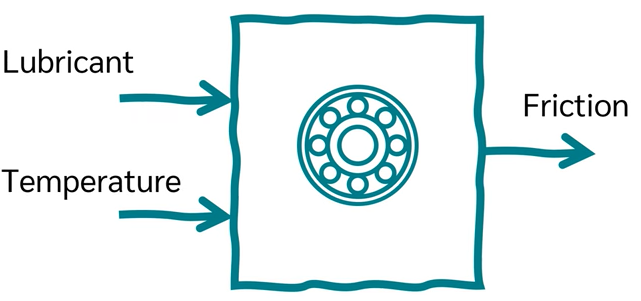 21
Design of experiments
Screening
Je možné získat stejné informace při menším počtu experimentů/měření?
Full factorial design
22
Design of experiments
Robustní metoda
Zaměřeno na všechny kombinace faktorů (full)
DOE – Full factorial design
Screening
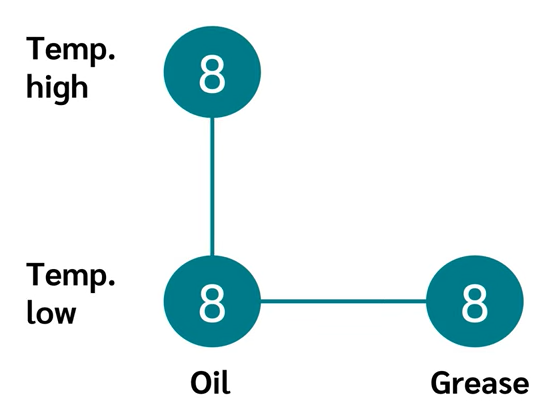 23
Design of experiments
Robustní metoda
Zaměřeno na všechny kombinace faktorů (full)
Doplnění zbývajících kombinací
DOE – Full factorial design
Screening
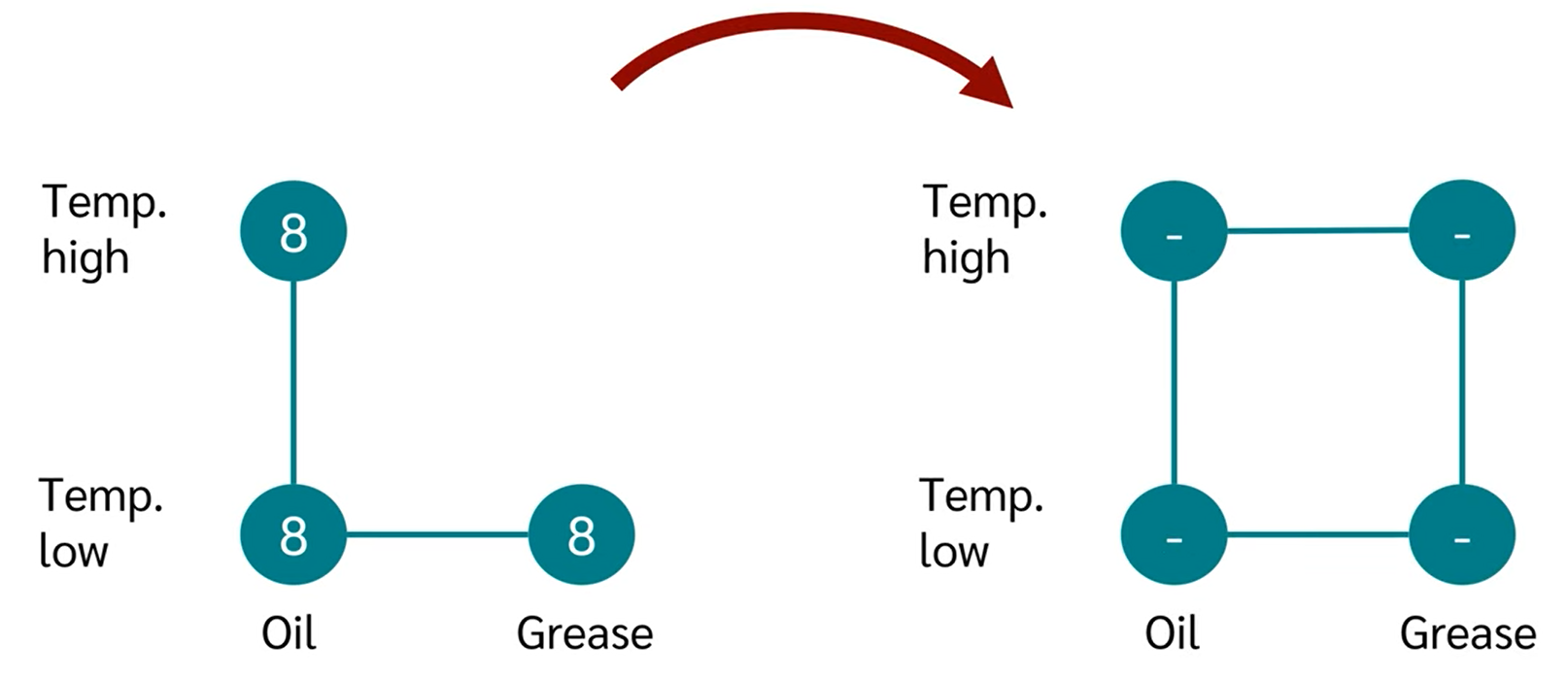 24
Design of experiments
Robustní metoda
Zaměřeno na všechny kombinace faktorů (full)
Doplnění zbývajících kombinací
DOE – Full factorial design
Screening
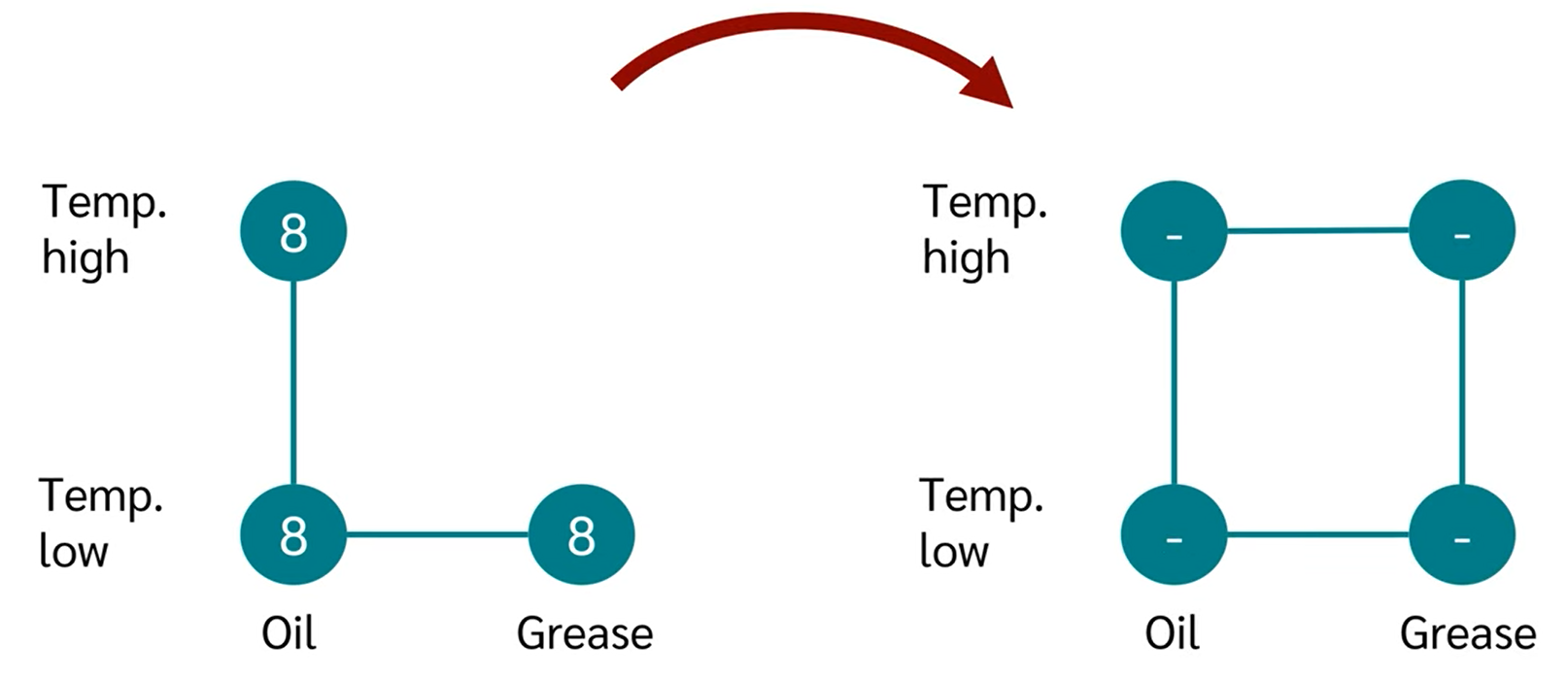 25
Design of experiments
Započítání vzájemných kombinací
Zachování podmínky 8 experimentů na faktor
DOE – Full factorial design
Screening
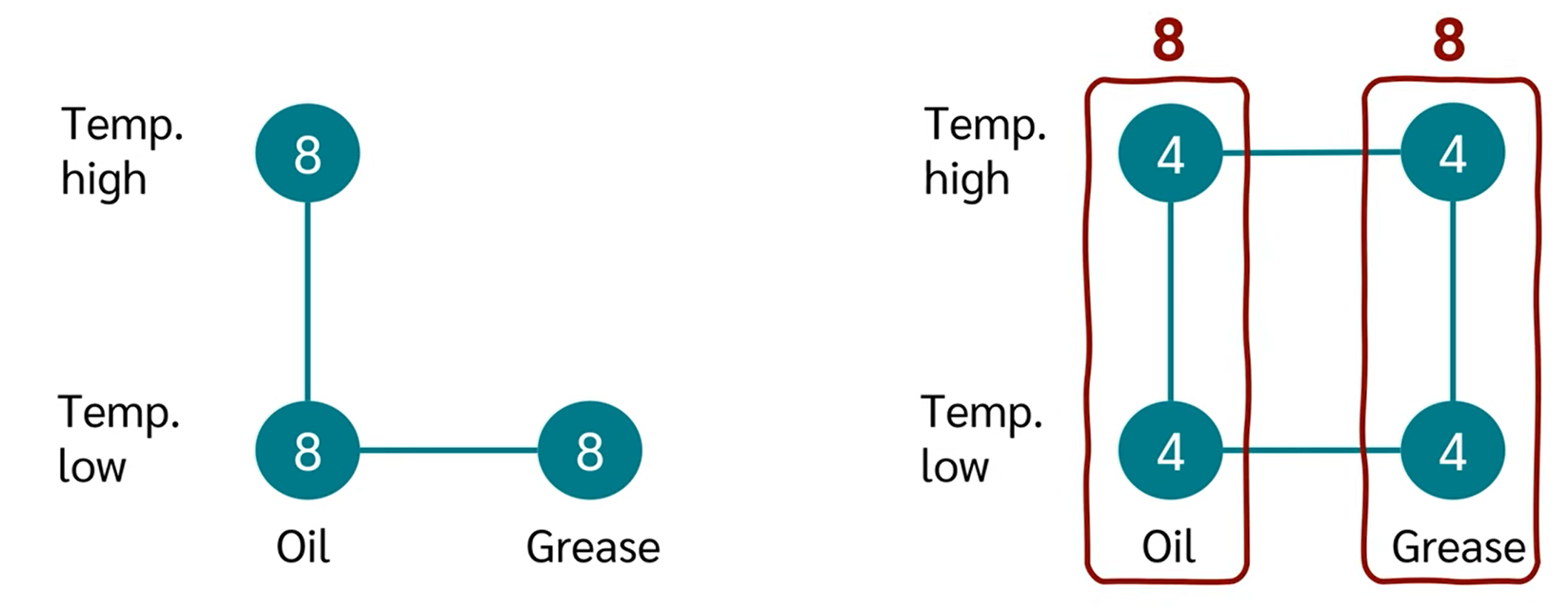 26
Design of experiments
Započítání vzájemných kombinací
Zachování podmínky 8 experimentů na faktor
DOE – Full factorial design
Screening
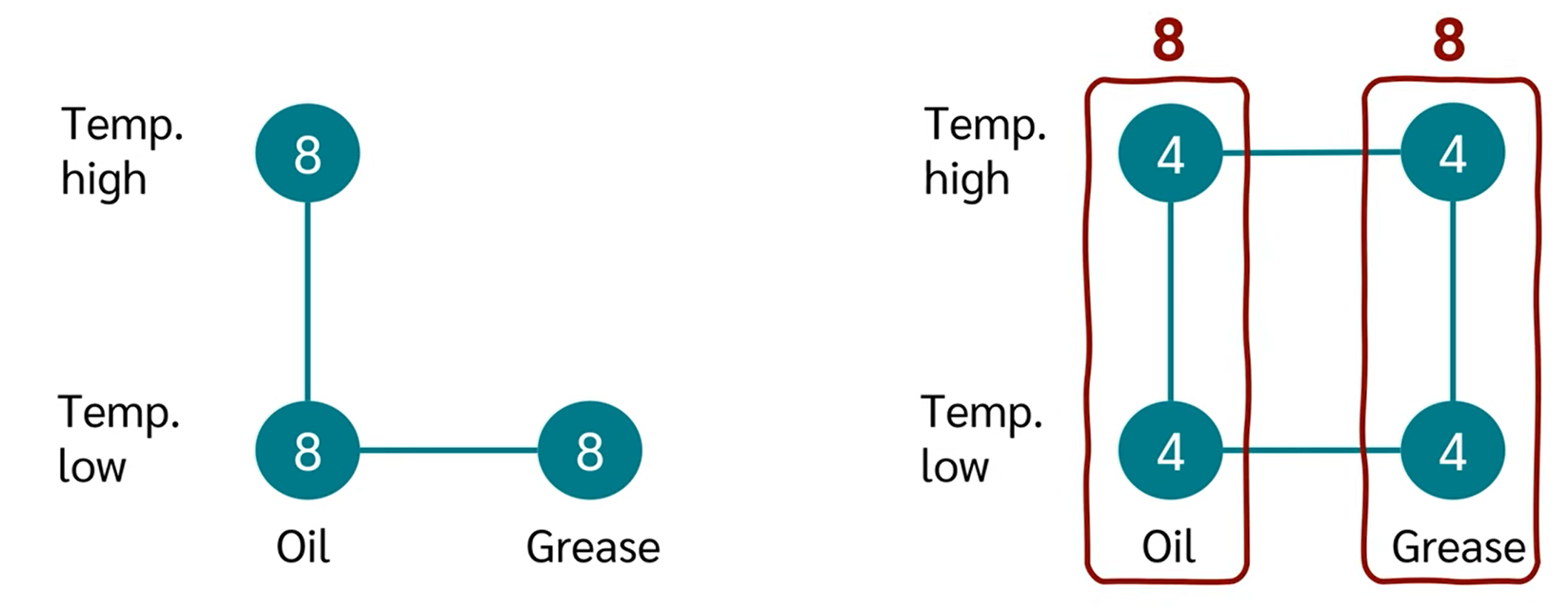 8
8
27
Design of experiments
Nižší počet experimentů
Větší množství informací
DOE – Full factorial design
Screening
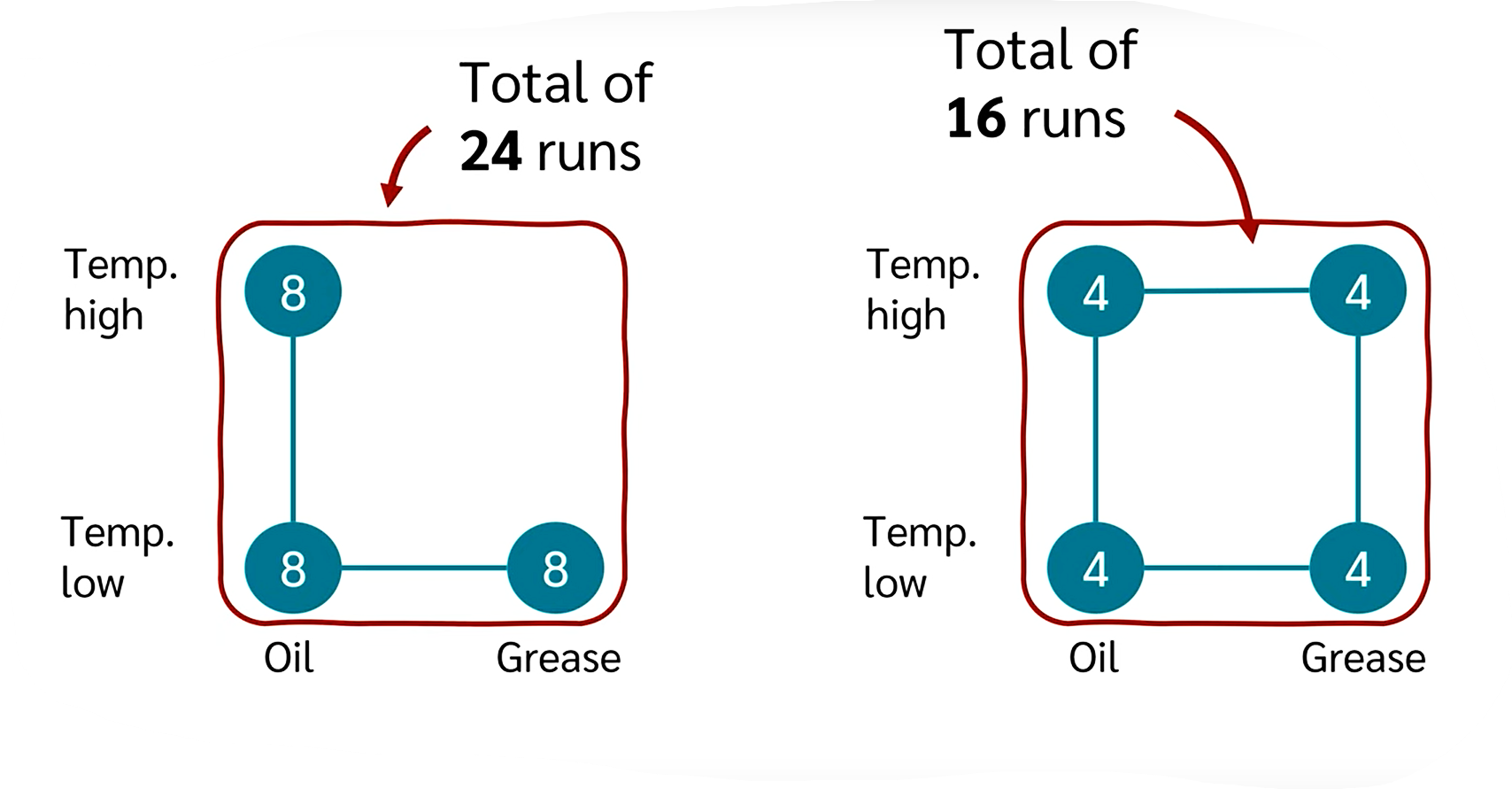 28
Design of experiments
2 faktory
DOE – Full factorial design
Screening
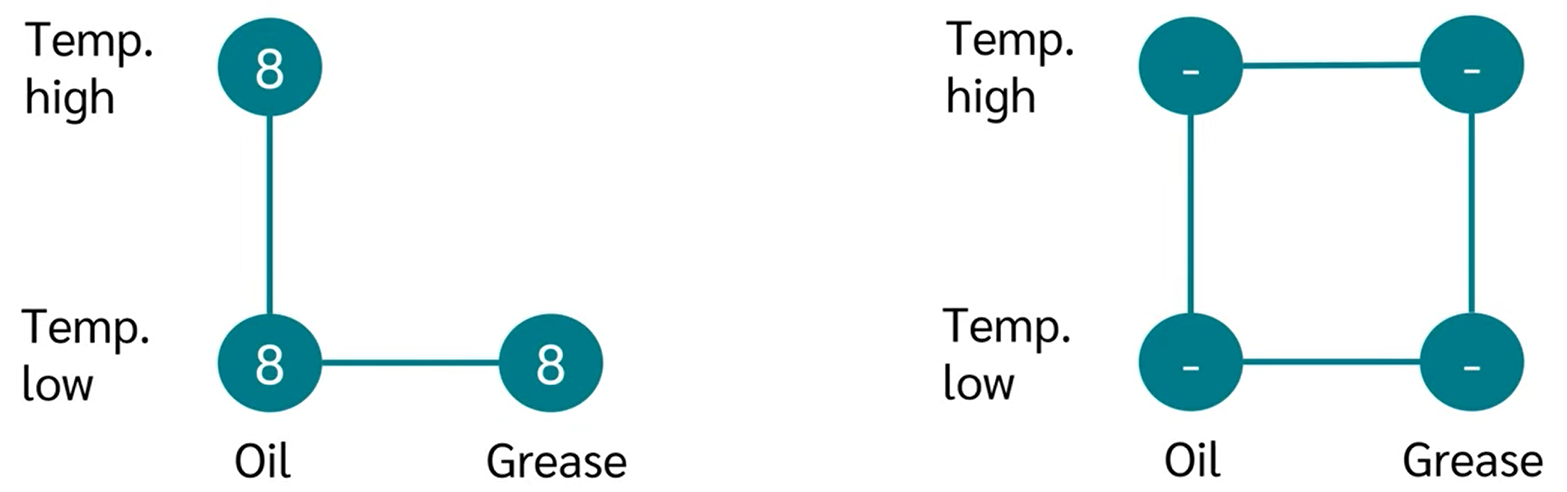 29
Design of experiments
3 faktory
DOE – Full factorial design
Screening
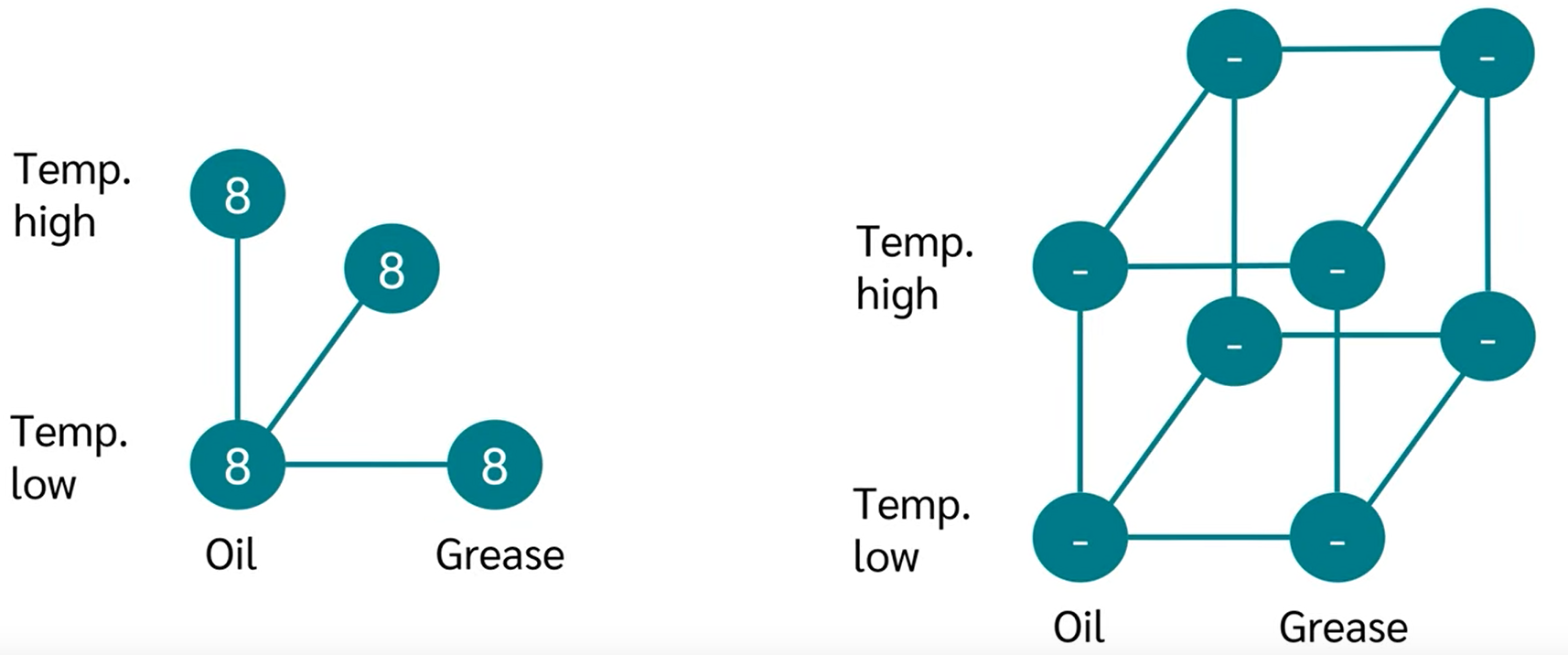 32 experimentů
30
Design of experiments
3 faktory
DOE – Full factorial design
16 experimentů
Screening
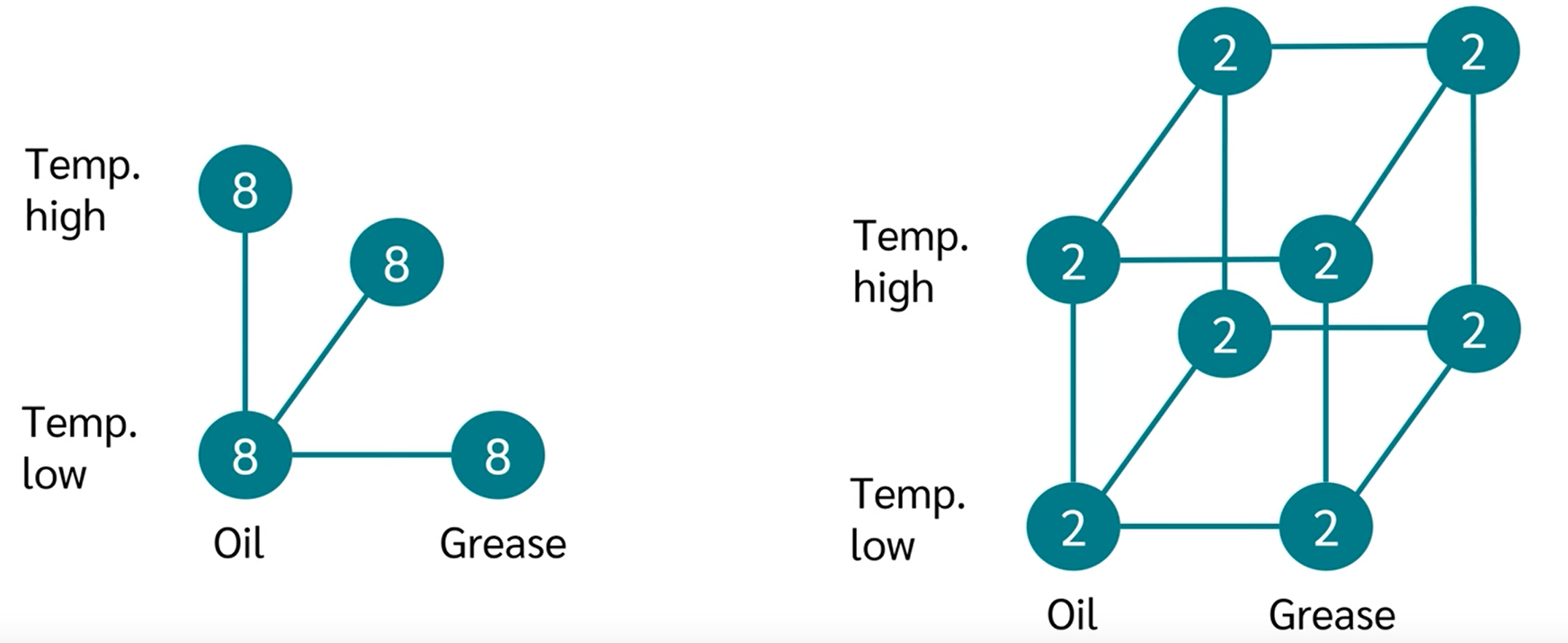 31
Design of experiments
3 faktory
DOE – Full factorial design
16 experimentů
Screening
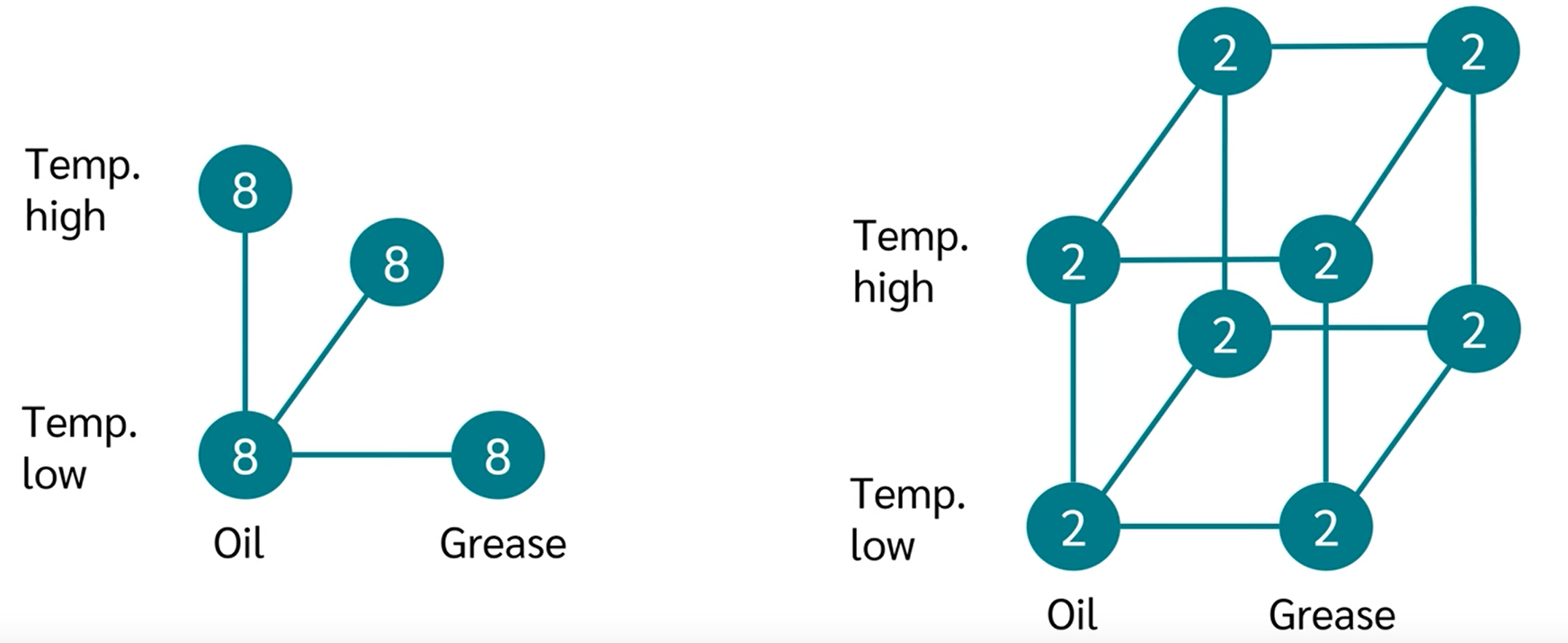 32
Design of experiments
3 faktory
DOE – Full factorial design
	
		

Stále platí podmínkamin. počtu experimentů (8)
16 experimentů
Screening
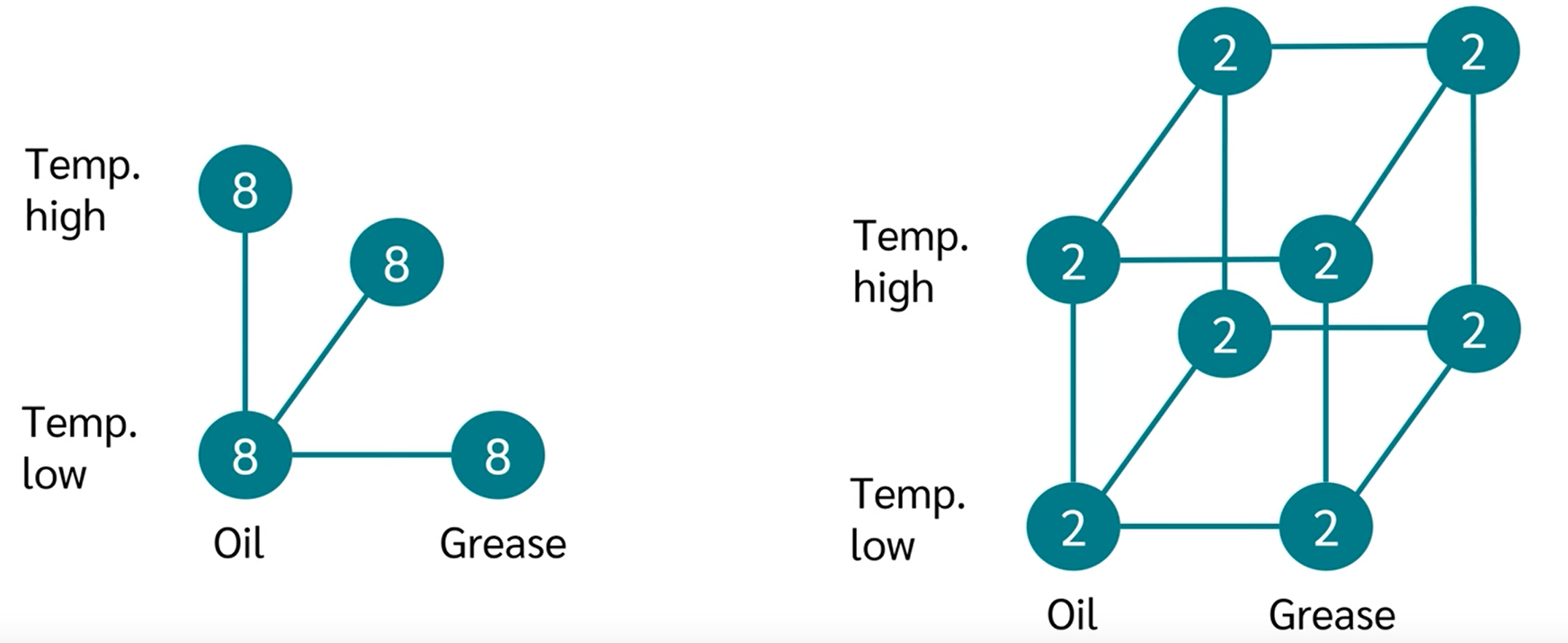 33
Design of experiments
DOE – Full factorial design - více než dvě úrovně
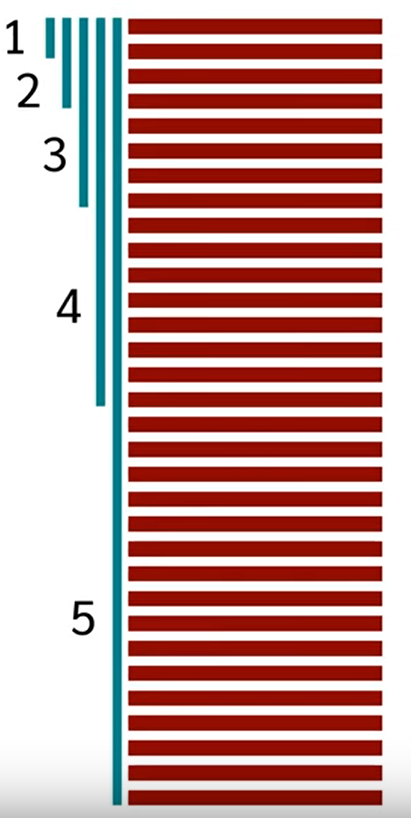 Screening
Teplota: nízká, střední, vysoká
Strmý nárůst počtu experimentů
Umocněno počtem faktorů
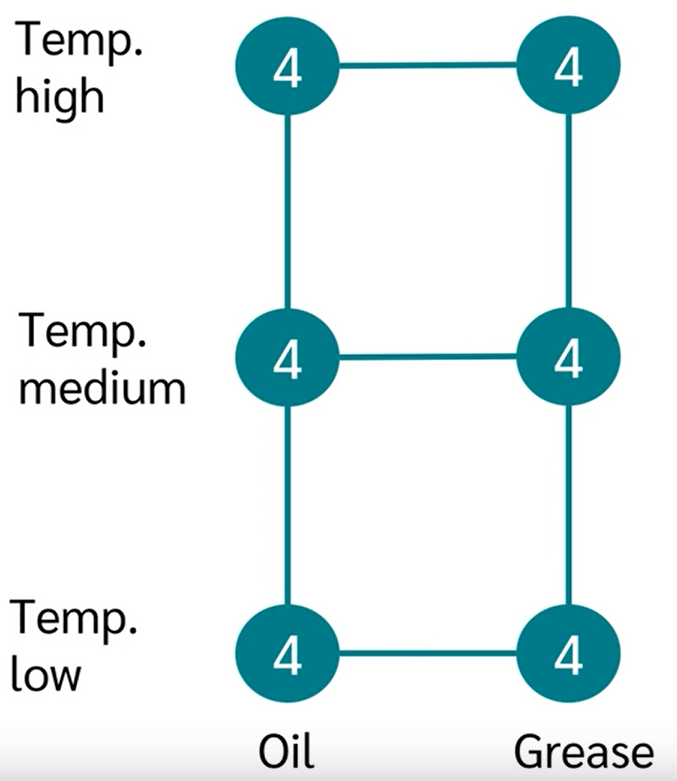 Fractional factorial design
34
Design of experiments
DOE – Fractional  factorial design
Štíhlejší metoda, cílené zúžení počtu experimentů


Nižší množství získaných informací


Fractional factorial design se vyzančuje nižším rozlišením
Screening
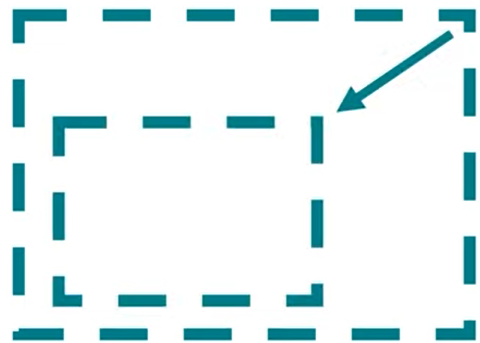 35
Design of experiments
DOE – Fractional  factorial design
Rozlišení lze chápat jako kvantifikátor (měřítko) dané metody (DoE) z hlediska její schopnosti rozeznávat jednotlivé účinky faktorů (effects)


Lze využít jako indikátor toho, do jaké míry mohou být hlavní efekt i interakce v DoE zavádějící
Screening
36
Design of experiments
DOE – Fractional  factorial design
Screening
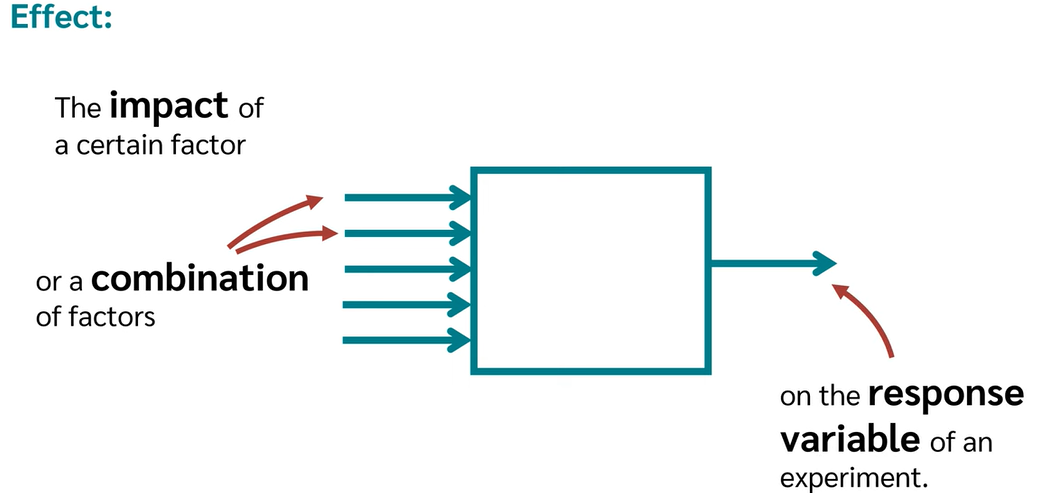 37
Design of experiments
DOE – Fractional  factorial design
Screening
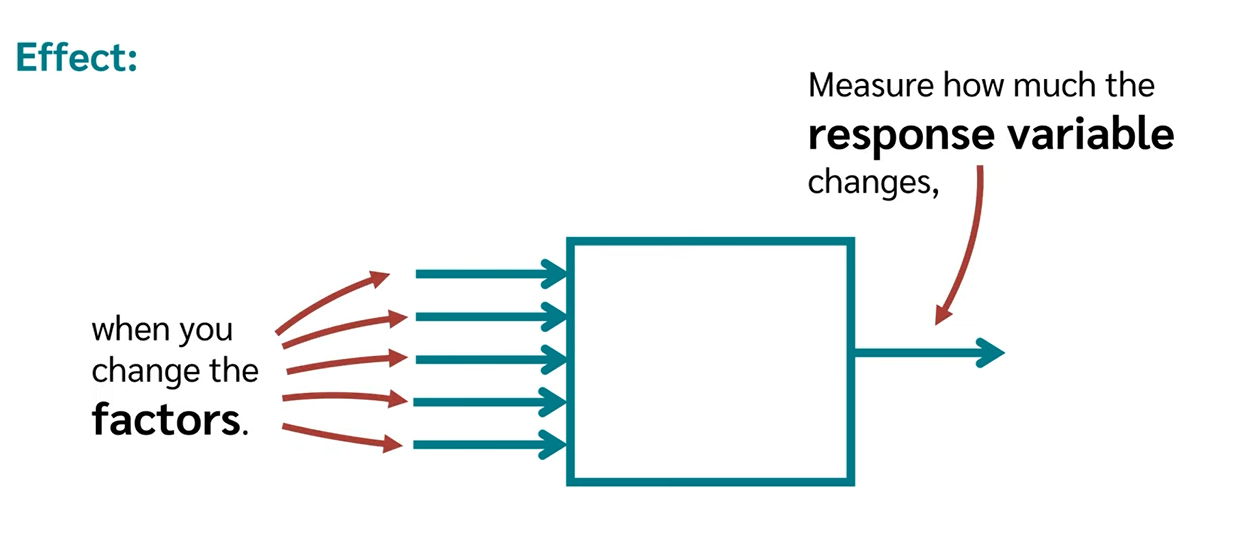 38
Design of experiments
DOE – Fractional  factorial design
Screening
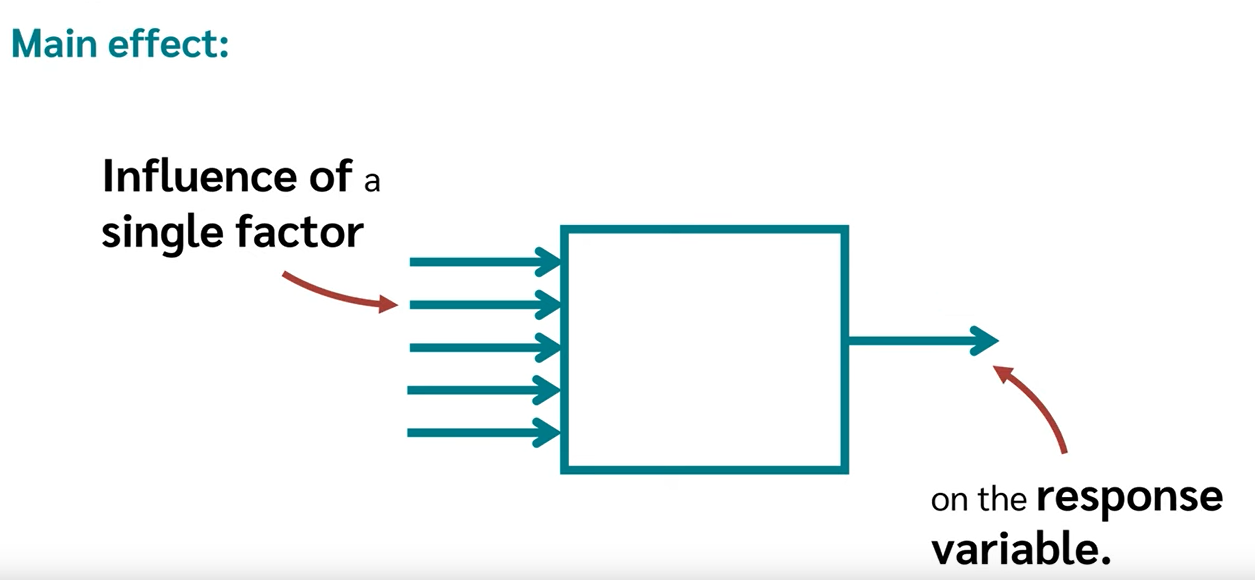 39
Design of experiments
DOE – Fractional  factorial design
Screening
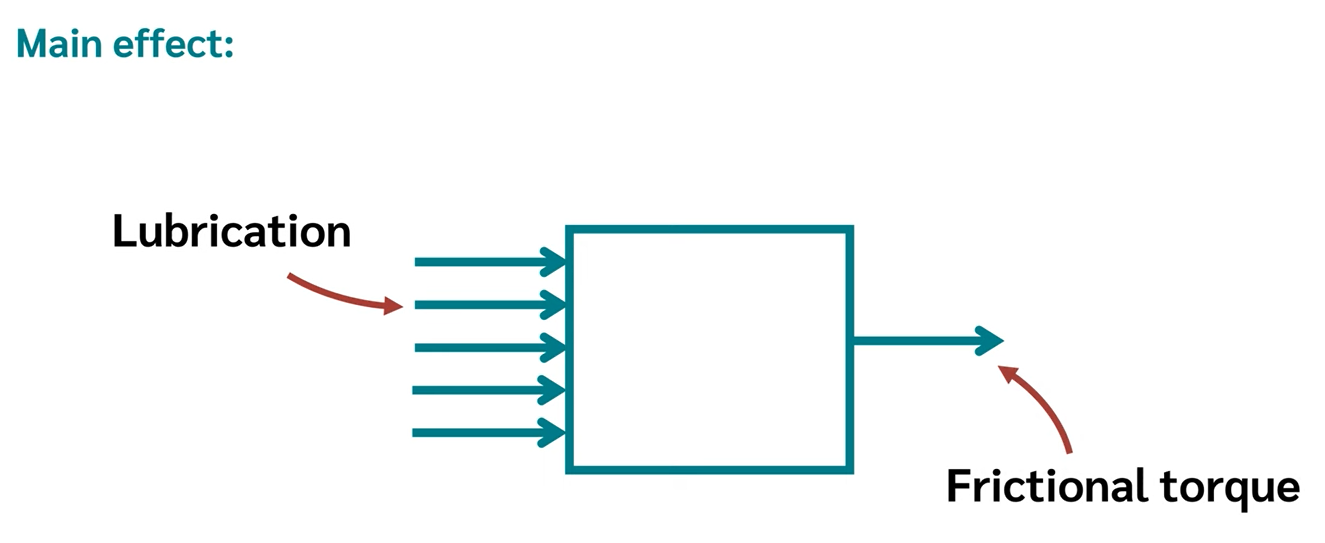 40
Design of experiments
DOE – Fractional  factorial design
Screening
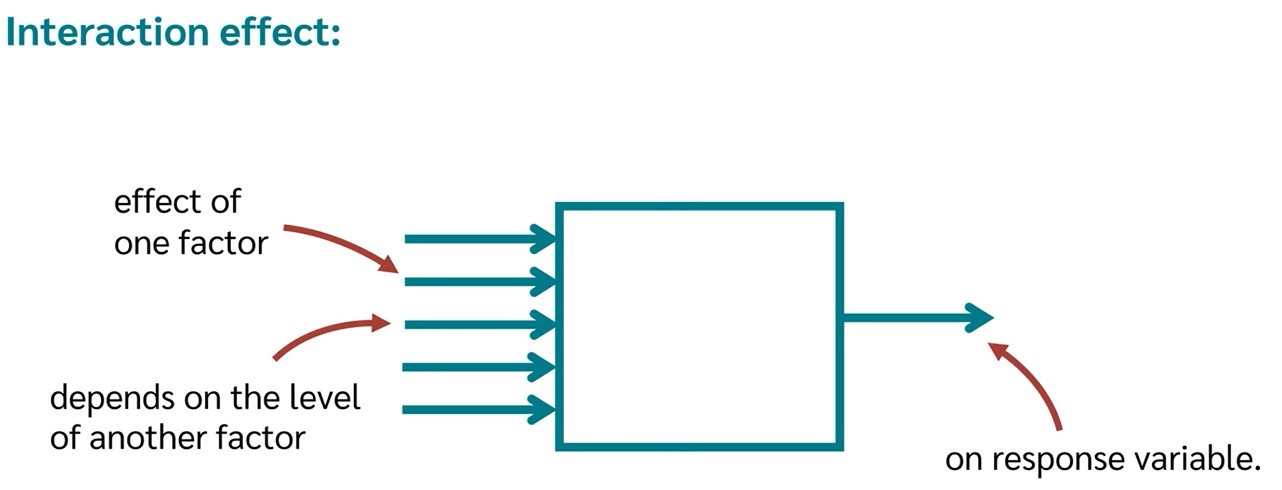 41
Design of experiments
DOE – Fractional  factorial design
Screening
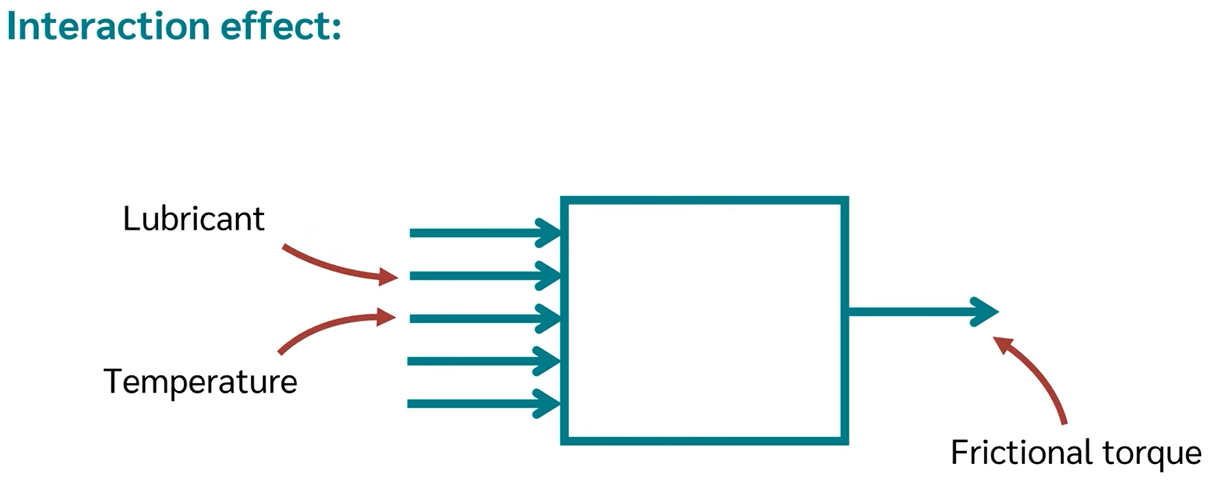 42
Design of experiments
DOE – Fractional  factorial design
Stanovení účinku faktoru (effect)
Screening
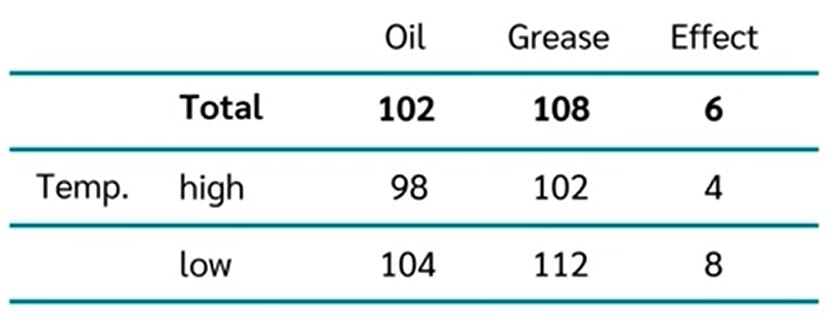 43
Design of experiments
DOE – Fractional  factorial design
Stanovení účinku faktoru (effect)
Screening
Lubrication factor
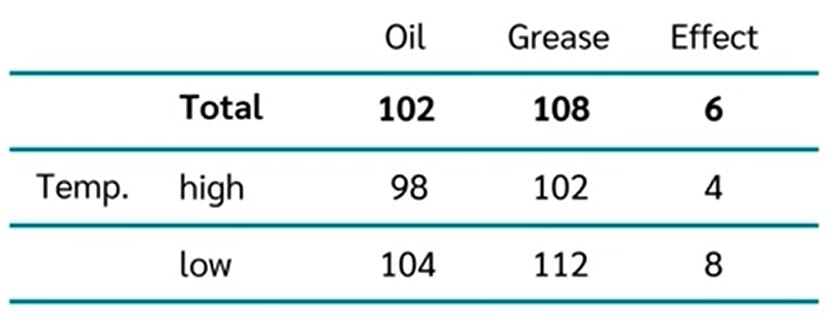 Interaction effect: 2
Temperature factor
44
DoE – Fractional Factorial Design
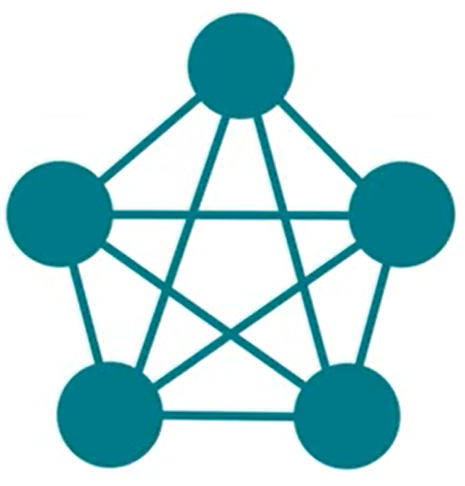 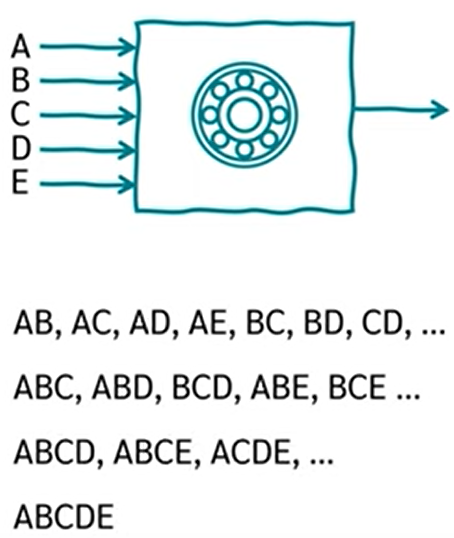 Je skutečně zapotřebí zahrnout do plánu všechny interakce?
Není výhodnější snížit rozlišení?
45
DoE – Fractional Factorial Design
Základní předpoklady a principy
Ve fractional factorial designu mohou být interakce zaměněny/sloučeny (confounded) s dalšími interakcemi nebo s hlavními účinky faktorů
def: be confounded = effects of different factors or the effect of interactions of factor cannot be separated from each other
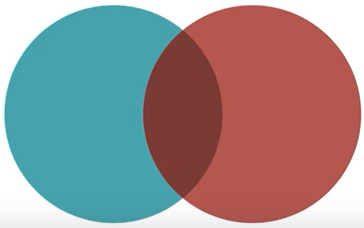 46
Moderní metody navrhování stavebních materiálů
…pokračování v rámci dalších přednášek